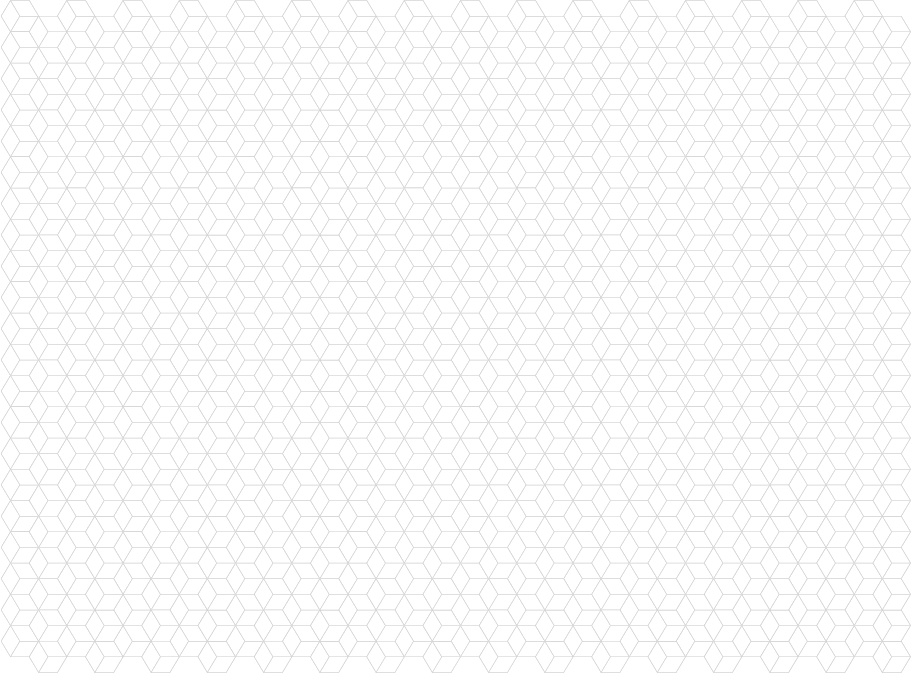 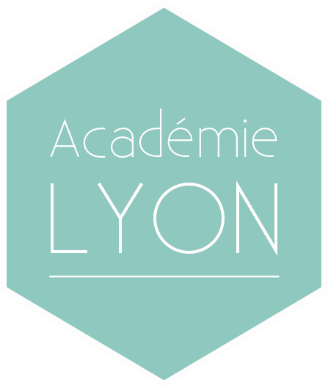 PÔLE DE PROFESSIONNALISATION EPS
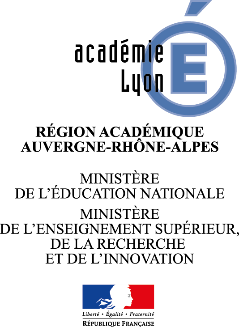 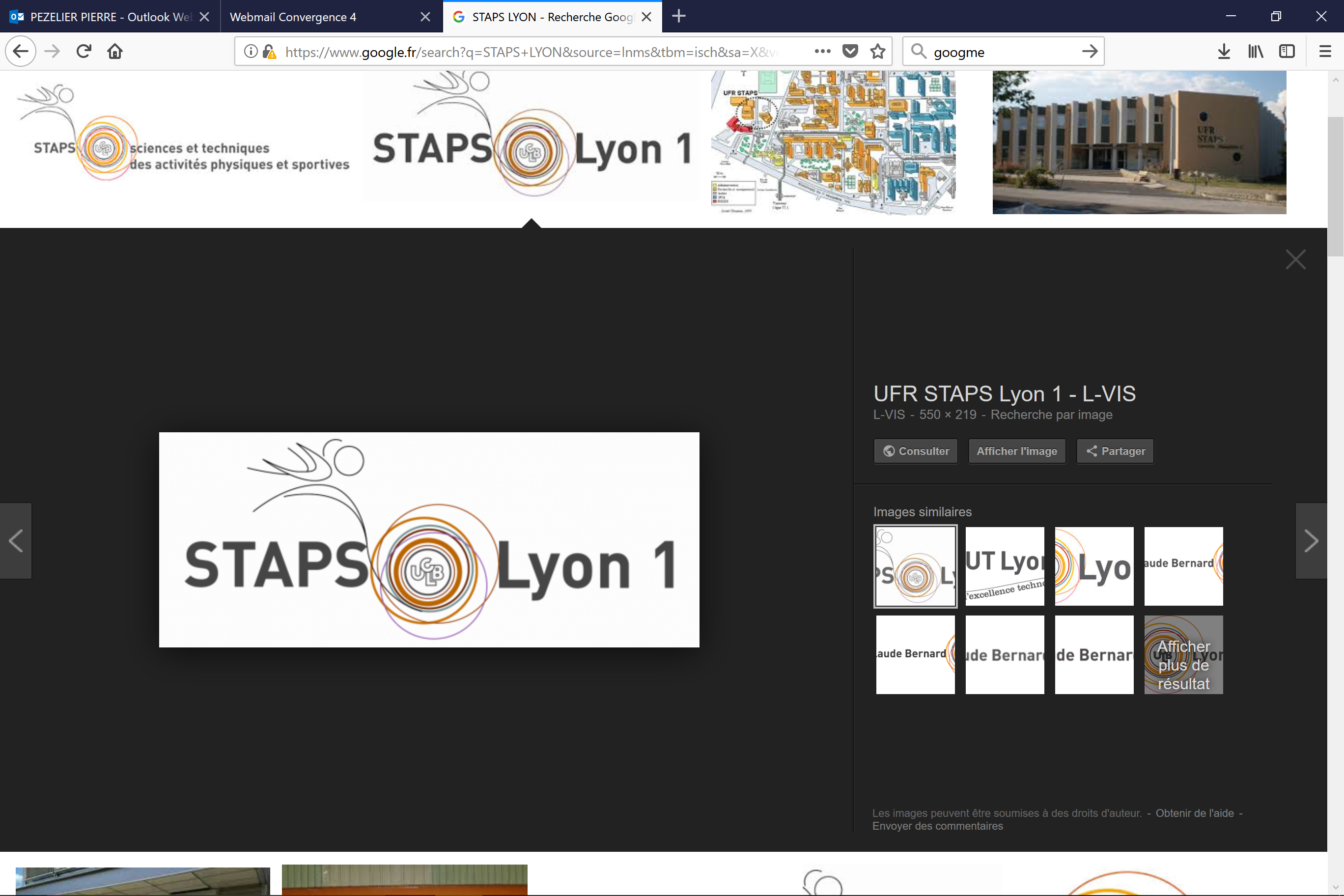 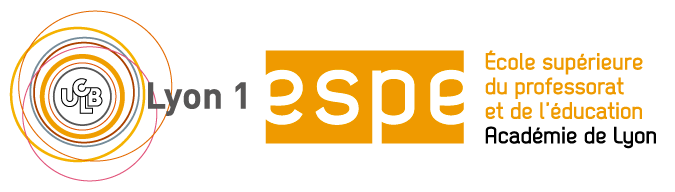 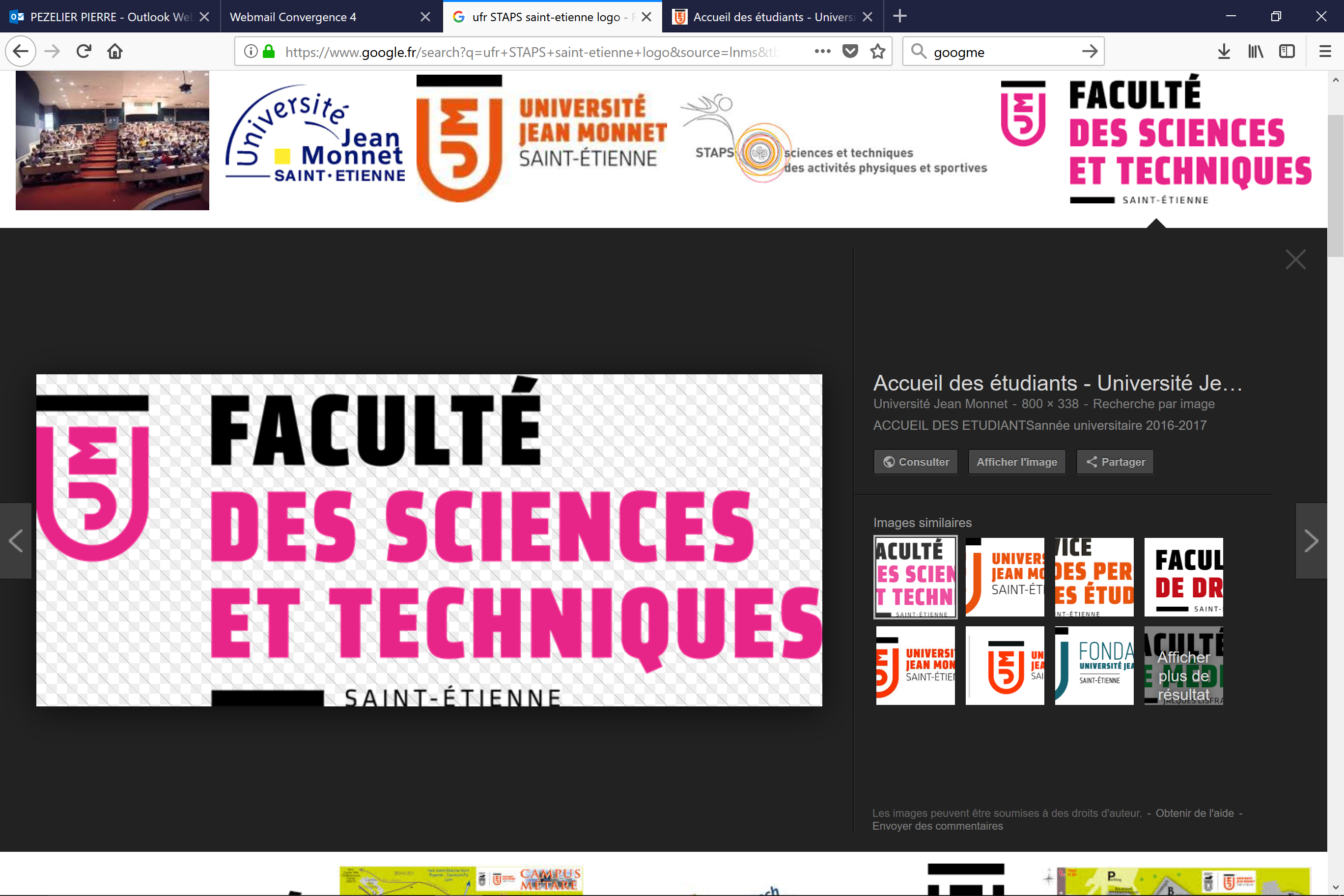 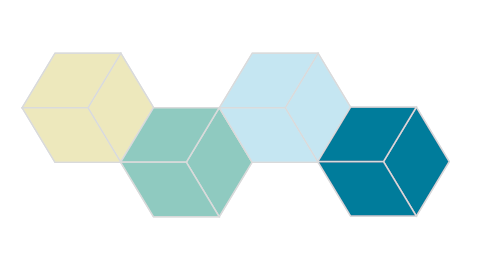 Jean-Marc Bodet Pierre Lorca Pierre Pezelier
Déroulé de la Réunion
Présentation du Pôle, objectifs, attendus, ambition, engagement
Echanges , questions
Travail individuel et collectif sur les attendus d’une formation… Master 2
Présentation du travail réalisé  à l’UFRSTAPS par J C Weckerlé en Licence 3
Présentation par un groupe volontaire des points de divergence et  de convergences
Conclusion et prospective pour la prochaine réunion Jeudi 15 mars de 16h00  à18h30.
[Speaker Notes: Réduction  à 25, invitations nous permettent une certaine latitude, l'idée est de rassembler toutes les bonnes volontés mais avec un engagement fort sur ce projet pluri-annuel...]
Une ambition politique et un engagement fort
Pôle de professionnalisation créé et piloté conjointement par l’ESPE et le Rectorat de l’académie de Lyon 
Renforcer le sens donné à la création des ESPE et  rendre effectifs et opérationnels les liens souhaités entre formation initiale et formation continue, entre 1er et second degrés
Une volonté forte affichée de Mme La Rectrice et une priorité académique
Un contrat moral, « un engagement ferme »
Des moyens financiers seront affectés au fonctionnement du collectif
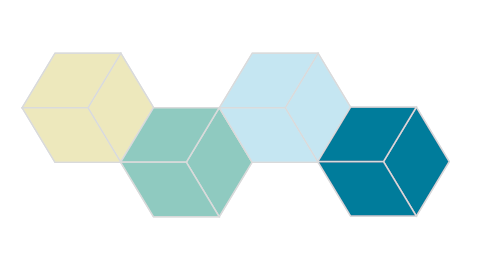 OBJECTIFS ET MISSIONS
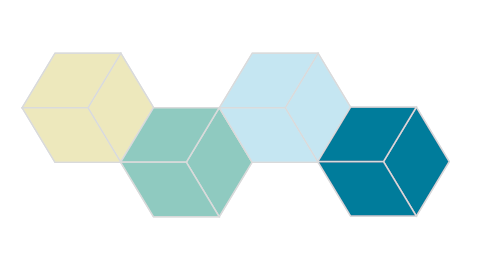 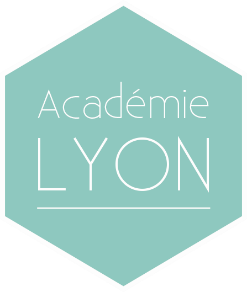 EFFETS RECHERCHES ou ATTENDUS
ORGANISATION
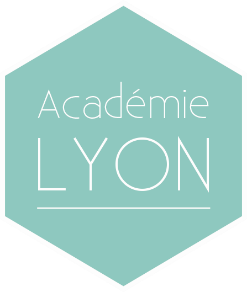 [Speaker Notes: 1800 h vont du rectorat vers l’ESPE, et 1000 h de l’ESPE vers l’académie]
Pôles transversaux et disciplinaires
Des collectifs transversaux
 Groupe Maternelle et petite enfance, EABEP, Climat scolaire, Durabilité/santé/citoyenneté, Education Prioritaire, Laïcité.
Des collectifs disciplinaires /Mathématiques, SVT, disciplines artistiques (Education musicale et Arts plastiques), Economie et Gestion, EPS
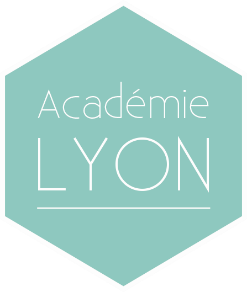 Enjeux et ambition du collectif disciplinaire
Les échanges et les temps de travail communs entre formateurs de la FI et de la FC sont actuellement très réduits 
L’ambition est que ces formateurs et responsables de formation échangent sur les contenus proposés dans chacun des champs de la formation : didactique, pédagogie, sens et traitement des programmes référés au socle commun, des sujets directement liés à la discipline et à la formation des enseignants 
L’ambition est d’interroger la déclinaison des problématiques transversales dans chaque discipline  
Formulation de propositions de nouvelles modalités et contenus pour la FI et la FC des 1er et second degrés : s’entendre sur des objets ou thèmes d’étude travaillés durant l’année pour formuler des propositions.
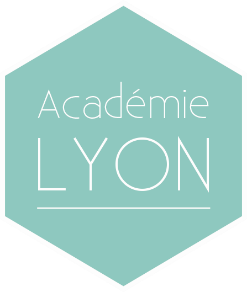 Objectifs et Missions du groupe disciplinaire retenus  à l’issue du séminaire
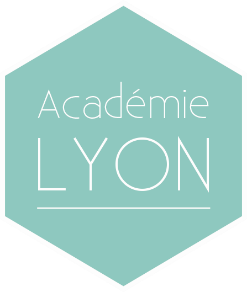 [Speaker Notes: a question de l'ingénierie de formation et par conséquent de la formation de formateurs ne serai-ce pas le point nodal du pôle de professionnalisation dont l'ambition est bien de se projeter à dix ans sur les compétences que devront savoir et pouvoir mobiliser les enseignants pour répondre aux priorités qui s'imposeront à eux et que nous voyons poindre en EPS : évaluer par et pour les compétences, quels contenus pour quelle EPS au collège et au lycée, quelle EPS pour répondre aux besoins d'une société juvénile qui se sédentarise et s'éloigne de l'activité physique, quels liens à l'école entre la pratique physique régulière et les autres apprentissages, notre EPS est-elle inclusive et équitable, la place du bien-être des élèves en EPS,]
Calendrier et modalités de travail envisagées
3 réunions durant l’année  (5 possibles en année pleine) pour une durée de trois heures environ ; Des jours différents sur la semaine en matinée ou après-midi
Travail en commissions en présentiel et distanciel; volonté de production, formation et publication
Nécessité que les travaux et propositions du collectif EPS soient communiqués aux responsables des parcours des masters MEEF de Lyon et de St Etienne, aux formateurs de l’ESPE, aux responsables de secteur de la FC EPS (membres de la commission pédagogique académique EPS), aux responsables de la formation du 1er degré (IEN et CPD EPS).
Des liens, dans la mesure du possible, doivent aussi être imaginés entre les membres du collectif EPS et les collectifs transversaux : un représentant (ou 2) du collectif EPS pourrait être présent dans chacun des 6 collectifs transversaux
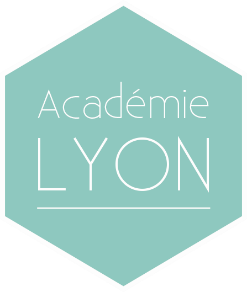 Choix des thématiques de travail
Consensus thématiques de travail sur un an autour d’un plan pluri-annuel sur des objets d’étude et thématiques ciblées
Celles ci seront directement intégrées comme contenu principal  des formations de formateurs
Organiser et réfléchir sur l’ingeniérie de formation
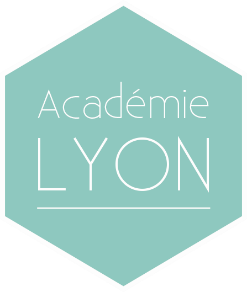 Objets d’étude ou thématiques possibles
Explicitation des programmes aux différents niveaux (cycles 1 à 4 et lycées) et du curriculum dans les champs d’apprentissage et CP. Différenciation pédagogique
 Accompagnement personnalisé
 Approche des apprentissages et évaluation par compétences ( inclus dans les pôles transversaux et disciplinaires) 
 Laïcité et valeurs de la République
 Accueil et réussite des EABEP
Education prioritaire
 Egalité G/F
 Bien-être à l’école
 Parcours de formation, parcours éducatifs
Faire mieux coïncider les besoins repérés et/ou exprimés des enseignants et leur développement professionnel…
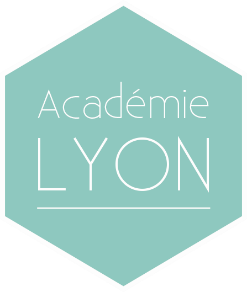 [Speaker Notes: évaluer par et pour les compétences, 
quels contenus pour quelle EPS au collège et au lycée, quelle EPS pour répondre aux besoins d'une société juvénile qui se sédentarise et s'éloigne de l'activité physique, quels liens à l'école entre la pratique physique régulière et les autres apprentissages, notre EPS est-elle inclusive et équitable, la place du bien-être des élèves en EPS

Cette problématique se mettant en œuvre autour de 2 axes :
Celle des futurs enseignants en formation dans les parcours offerts par l’ESPE et l’académie, notamment dans le volet d’accompagnement individuel et collectif proposé aux enseignants par le PPCR durant les 6 ou 7 premières années d’exercice du métier. Cette réflexion pourrait aboutir sur une planification de la formation professionnelle dans un continuum qui prendrait en charge une question essentielle : « comment se construit la professionnalité d’un enseignant dans le temps ? ». Ce continuum devrait se déployer de la licence aux six ou sept premières années d’exercice du métier. Cette réflexion doit se prolonger tout au long d’une carrière qui se développe sur un temps long désormais (45 ans environ) et impliquer les responsables de la FC.
Celle des élèves qui dans un parcours de formation doivent être confrontés aux objets d’enseignement les plus significatifs pour permettre leur développement personnel et les faire accéder aux éléments les plus essentiels d’une éducation et d’une culture. La réflexion sur les éléments (connaissances et compétences en particulier mais aussi les valeurs) apportés par l’EPS, aux côtés des autres disciplines, doit être développée tout au long du parcours de formation des enseignants.
La création du collectif EPS au sein du pôle de professionnalisation est un beau projet que ce séminaire de travail a permis de faire progresser. Merci à tous.]
Objets d’étude ou thématiques possibles pour une FO de FO
Evaluer par et pour les compétences
Quels contenus pour quelle EPS à l’école, au collège et au lycée… ?
Quelle EPS pour combattre la sédentarité et l’obésité..?
 Quelle EPS minimale devant répondre à certains besoins diagnostiqués suite à des tests nationaux… ?
EPS est-elle inclusive et équitable…?
EPS et les savoirs fondamentaux


Le but est d’engager une réflexion prospective des formateurs sur les chantiers lourds que ne manqueront pas de traverser notre discipline
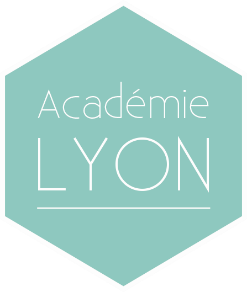 [Speaker Notes: évaluer par et pour les compétences, 
quels contenus pour quelle EPS au collège et au lycée, quelle EPS pour répondre aux besoins d'une société juvénile qui se sédentarise et s'éloigne de l'activité physique, quels liens à l'école entre la pratique physique régulière et les autres apprentissages, notre EPS est-elle inclusive et équitable, la place du bien-être des élèves en EPS]
Attendus d’une formation chez un professeur stagiaire EPS et/ou Professeur des écoles 1er degré ( enseignant l’EPS à l’issue d’un M2)

Travail individuel sur les attendus d’un M2; 10 lignes  a minima et 15 lignes au maximum.
Présentation du travail réalisé à l’UFRAPS par JC Weckerlé sur les attendus d’un étudiant à l’issue d’un parcours en L3
Travail en groupe, repérer les points de divergence et de convergence 
Passage d’un groupe témoin sur la base du volontariat
Exploitation et présentation des résultats à la prochaine réunion.
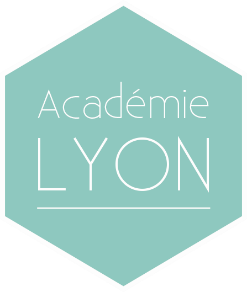 La question de la formation en L3 EM à l’UFRSTAPS de LYON
Recherche menée par JC Weckerlé dans le cadre de sa fonction de responsable pédagogique sur le parcours licence de L1 à L3 EM

Demander aux intervenants en L3 EM (formateurs UFRSTAPS, enseignant-chercheurs et tuteurs) leurs conception de la formation pour un étudiant en fin de L3 EM

Un travail d’au moins 10 lignes, permettant d’obtenir suffisamment de matière à analyser par le logiciel Alceste (analyse de contenus)

Présentation des résultats (JCW)
Une typologie des enseignants (Paquay L., Vers un référentiel de compétences professionnelles de l’enseignant, Recherche et formation n°15, 1994)
Un maître instruit: celui qui maîtrise les savoirs
Un technicien: qui a acquis systématiquement des savoir-faire techniques
Un praticien artisan: qui a acquis sur le terrain des schémas d’action contextualisés
Un praticien réflexif: qui s’est construit un savoir d’expérience systématique et communicable
Un acteur social: engagé dans des projets collectifs et conscients des enjeux anthropo-sociaux des pratiques quotidiennes
Une personne en relation et en développement de soi
[Speaker Notes: Je commenterai]
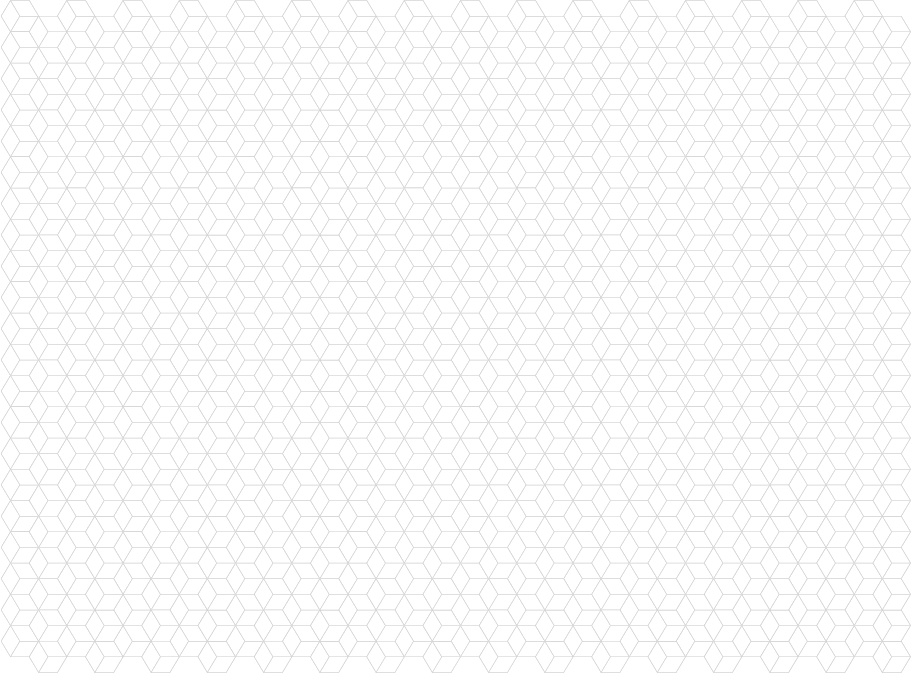 Rectorat de Lyon
- Service -
92, rue de Marseille
BP7227 69354 Lyon cedex 07
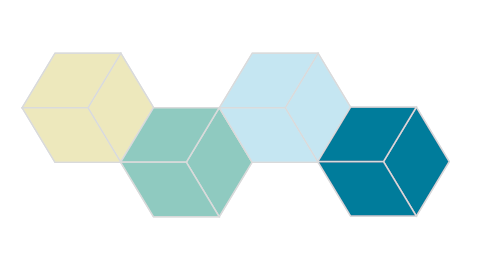